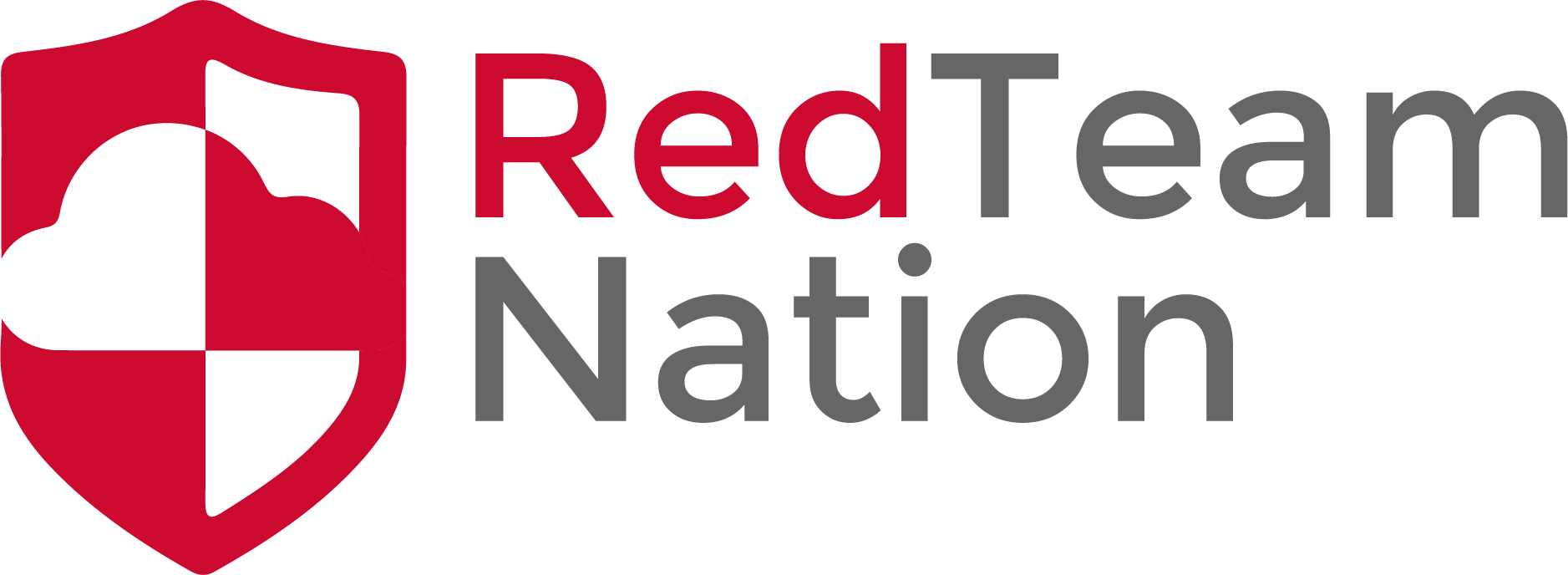 VPN
CEO/Lead Instructor: Brandon Dennis, OSCP
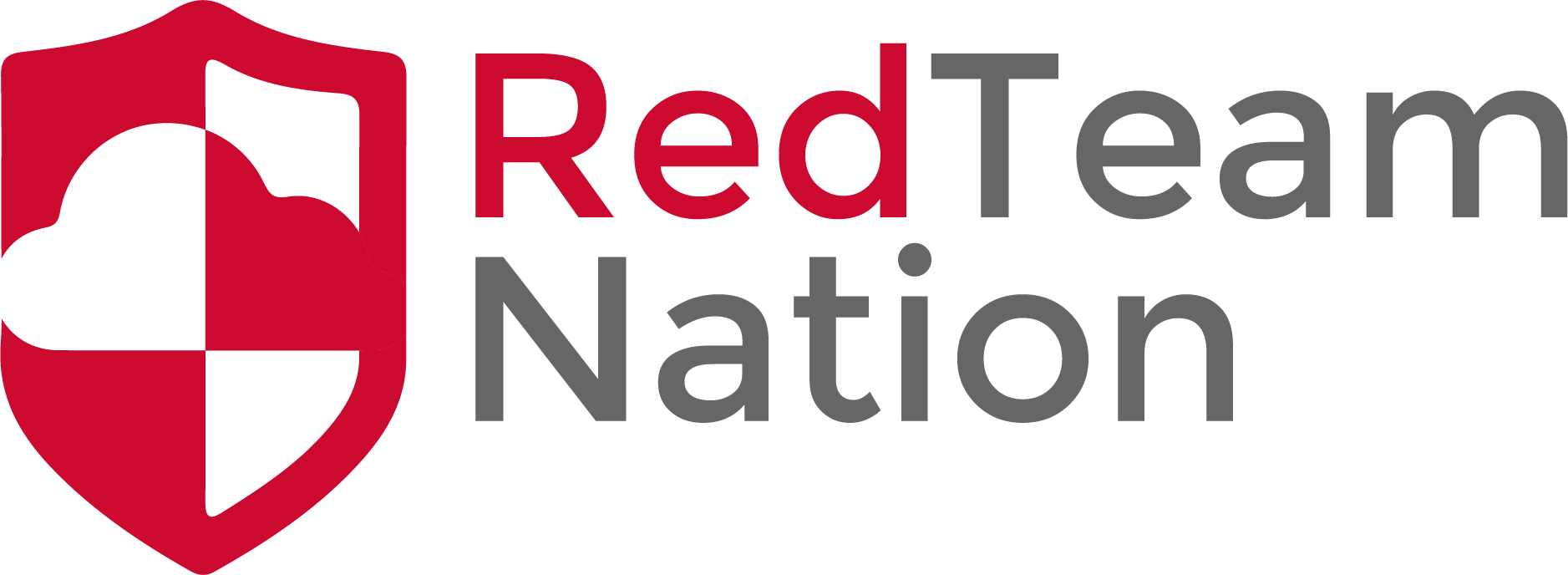 What is a VPN?
Virtual Private Network
Allows for secure data transmission from one point to another
Privately and safely routes your connection
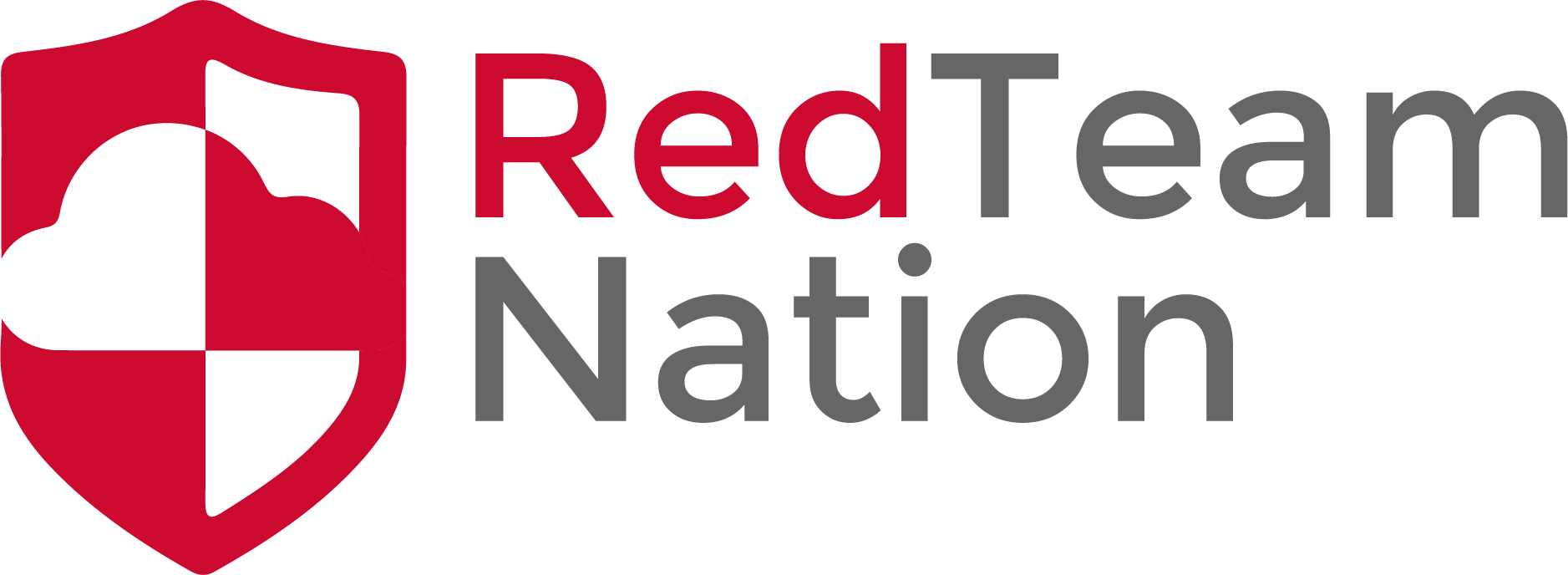 Why is it used?
Can hide your actions from the original IP
Securely connect one office to another
Hides an attackers source
Bypass IP Blocks